ΕΚΠΑΙΔΕΥΤΙΚΟΣ ΟΜΙΛΟΣ ΤΟΠΙΚΗΣ ΙΣΤΟΡΙΑΣ
Οικισμοί και διοίκηση της αρχαίας Θεσσαλίας 


Καρδίτσα, Νοέμβριος 2024
«ΚΟΙΝΟ ΤΩΝ ΘΕΣΣΑΛΩΝ»
Ομαδικό μηχανισμός διακυβέρνησης ολόκληρης της Θεσσαλίας, θεσσαλική συμπολιτεία.
Ιδρύθηκε πιθανόν στα τέλη του 7ου π.Χ. αιώνα, με έδρα τη Λάρισα.
Η Θεσσαλία χωρίζονταν σε 4 αυτόνομα κράτη: Θεσσαλιώτιδα (περιοχή Καρδίτσας), Εστιαιώτιδα (περιοχή Τρικάλων), Πελασγιώτιδα (περιοχή Λάρισας) και Φθιώτιδα (περιοχή Φθιώτιδας).
ΔΙΟΙΚΗΣΗ ΤΟΥ «ΚΟΙΝΟΥ»
Το Κοινό δημιουργήθηκε πιθανόν από τον βασιλιά της Λάρισας Αλεύα Πύρρο, ο οποίος χώρισε τη Θεσσαλία σε 4 τμήματα, τις Τετραρχίες.
Έδωσε την εξουσία σε ισχυρές οικογένειες της περιοχής.
Βασικό όργανο διοίκησης ήταν η Γενική Συνέλευση, το «Συνέδριο».
Αποτελούταν από αντιπροσώπους των πόλεων (ευγενείς και οικονομικά ισχυροί).
Αποφάσιζε για σοβαρά θέματα, όπως ειρήνη, πόλεμος, οικονομία, απόδοση τιμών κ.ά..
Επικεφαλής του Συνεδρίου ήταν ο Θεσσαλάρχης (Άρχων ή Ταγός).
ΘΕΣΣΑΛΙΩΤΙΔΑ
Περιείχε το μεγαλύτερο μέρος του νομού Καρδίτσας. Η περιοχή της Μητρόπολης ανήκε στην Εστιαιώτιδα.
Διέθετε τον μεγαλύτερο πληθυσμό. Ήταν ισχυρό κράτος, που είχε στρατό και ιππικό. Οι νέοι εκπαιδεύονταν στο τόξο και στην ιππασία.
Οι κάτοικοι ασχολούνταν με το εμπόριο. Αγαπούσαν την ποίηση, τη μουσική και τη ρητορική.
ΓΝΩΣΤΟΙ ΑΡΧΑΙΟΙ ΟΙΚΙΣΜΟΙ (1/2)
Άρνη: νοτιοδυτικά του χωριού Πύργος Κιερίου.
Γόμφοι: κοντά στο Μουζάκι.
Θητώνιο (ή Σθετώνιο): βορειοανατολικά του χωριού Γεφύρια.
Ίτων: κοντά στο χωριό Φίλια. Εκεί υπήρχε σπουδαίο ιερό της θεάς Αθηνάς.
Κιέριον: νοτιοανατολικά του χωριού Πύργος Κιερίου.
ΓΝΩΣΤΟΙ ΑΡΧΑΙΟΙ ΟΙΚΙΣΜΟΙ (2/2)
Μητρόπολη: σπουδαία πόλη, στην περιοχή που σήμερα βρίσκεται το ομώνυμο χωριό.
Όρθη: κοντά στο χωριό Κέδρος.
Ορχομενός: κοντά στο χωριό Χάρμα.
Πολίχνα: κοντά στο χωριό Μεσενικόλας.
Σιλάνη (ή Σίλανα): κοντά στο χωριό Προάστιο.
ΜΗΝΟΛΟΓΙΟ
Κάθε έτος είχε 12 μήνες και 354 ημέρες. Κάθε 3 χρόνια πρόσθεταν 13ο μήνα (Εμβόλιμος), με 30 ημέρες.
Ονόματα μηνών: Αρναίος (20 Ιαν.-19 Φεβ.), Θεμίστιος (20 Φεβ.-19 Μαρ.), Μεγαλάρτιος (20 Μαρ.-19 Απρ.), Αδρόμιος (20 Απρ.-19 Μαϊ.), Ομολώιος (20 Μαϊ.-19 Ιουν.), Ιτώνιος (20 Ιουν.-19 Ιουλ.), Γενέτιος (20 Ιουλ.-19 Αυγ.), Πύθιος (20 Αυγ.-19 Σεπ.), Ιπποδρόμιος (20 Σεπ.-19 Οκτ.), Ερμαίος (20 Οκτ.-19 Νοε.), Φυλλικός (20 Νοε.-19 Δεκ.) και Λεσχανόριος (20 Δεκ.-19 Ιαν.).
ΠΗΓΕΣ
Γριβέλλας, Λ., Καραφύλλης, Ν. & Μαγόπουλος, Β. (2006). Εγχειρίδιο τοπικής ιστορίας (Έκδ. Β΄). Καρδίτσα: Νομαρχιακή Αυτοδιοίκηση Καρδίτσας. 
Σιούφας, Δ. (2006). Καρδίτσα, γενναία φύτρα. Αθήνα: Εκδόσεις Σαββάλας.
Ευχαριστούμε πολύ για την προσοχή σας!
Καπετάνιου Μαρία Ελένη
Τσιχτής Ευάγγελος
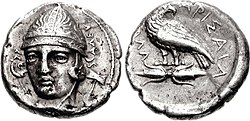